Member-Shared Meeting Conduct Practices
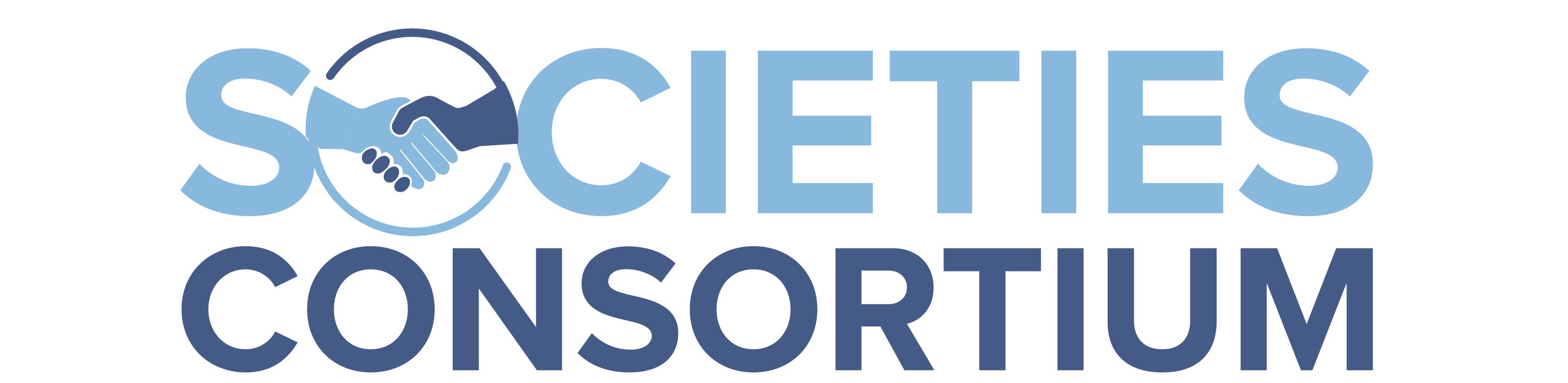 Share an Inclusive Practice that Works:
Content: Offer a dedicated content track for diversity, equity, and inclusion (DEI) for conference content submissions as well as for sorting sessions in conference app

Engagement: Identify opportunities to engage meeting participants in DEI activities: focus groups, collecting DEI best practices from meeting participants, signage to promote organizational DEI activities
Need More Information? Contact:
Link to more information: 
Society: Alliance for Academic Internal Medicine
Society Contact’s Name: Steven Humphrey (content) & Talia Austin (engagement)
Email: 			        shumphrey@im.org / taustin@im.org 
NOTE: Your populated slide may be posted on the Consortium Website.